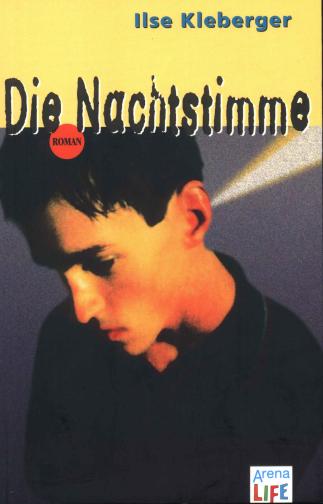 Ilse Kleberger "Die Nachtstimme“
EINSTIEGSVARIANTEN
ERZÄHLEN / SZENISCHES GESTALTEN
TEXTPRODUKTIVE VERFAHREN
VISUELLE GESTALTUNGEN 
MULTIMEDIA 
VORLESEN UND ZUHÖREN
Alternativen zum Einstieg
Ausfüllen des „Bücherbaums“ zur Bewusstwerdung persönlicher Leseerfahrungen

Doppelkreis zu Lesegewohnheiten

Lehrervortrag S. 5/6,
 schriftliches oder mündliches Antizipieren der Handlung

Stummes Schreibgespräch zum Thema „Sucht“
(themengleiche Gruppenarbeit)

Themenbilder (nonverbal) zu Begriffen wie Einsamkeit, Wut, Ausweglosigkeit, Hoffnung, Kraft
(themenverschiedene Gruppenarbeit)
SPRECHEN / ERZÄHLEN /
 SZENISCHES GESTALTEN

Antizipieren der Fabel (Titel als Vorlage)

Verhaltensalternativen im Rollenspiel entwickeln
 (Wie verhalten sich Benjamin / Ruth / Greta / Erhard / der Lehrer  in einer bestimmten Situation? Welche Alternativen gäbe es?)
Text S. 8f, S. 15, S.16, S. 37, S. 47, S. 126 

Dialoge sprechen und szenisch gestalten,
Szenisches Lesen
S. 47, S. 56, S. 128f

Ruhiges Gehen im Raum, einem Textvortrag lauschen, an vorgegebenen Textstellen eine bestimmte Position einnehmen und in dieser verharren (Freeze), z.B. zu S. 35f

Standbilder zu Situationen, Interaktionen (Beispiel S. 120) Emotionen (Einsamkeit, Angst, Hoffung etc.), evtl. musikalisch untermalen
Methodische Varianten: vgl. Iaconis

Stationen der Entwicklung von Benjamin mit Standbildern darstellen

Szenen in der „Alter-Ego-Technik“ spielen
(Ein Darsteller spielt, was die Figur sagt, ein weiterer Darsteller spielt, was die Figur denkt.)

Personen des Textes in der Ich-Form vorstellen

Komponentenanalyse
Aus dem Buch tritt
                    Benjamin ...
Ich bin Benjamin …... ____________________________________________________________________________________________________________________________________________________________________________________________________________
ROLLENBIOGRAFIE

Lies den Text bis Seite 31!
Notiere in Stichworten die wesentlichen Stationen in Benjamins bisherigem Leben!
Erzähle aus der Perspektive von Benjamin, wie es soweit mit ihm kommen konnte!
Aus dem Buch tritt
                     Greta ...
Ich bin Greta, Benjamins Mutter… __________________________________________________________________________________________________________________________________________________________________________________________________________
ROLLENBIOGRAFIE

   Lies den Text bis Seite 31!
  Notiere in Stichworten die wesentlichen
   Stationen in Benjamins bisherigem Leben!
  Schildere aus Gretas Sicht die Entwicklung
   von Benjamin!
TEXTPRODUKTIVE VERFAHREN

Antizipieren der Fabel (Titel als Vorlage)

Namens-Akrostichon, Titel-Akrostichon

Akrostichons, Elfchen, Haikus, freie lyrische Formen zu Motiven des Textes wie Vertrauen, Freundschaft, Hoffnung, Angst, Einsamkeit, Verzweiflung etc.

Mindmap / Cluster zu „Selbstwertgefühl“ 

Argumentationen schreiben zu Entscheidungen der Protagonisten

Inhaltsangabe bzw. erweiterte Inhaltsangabe des gesamten Textes und / oder einzelner Kapitel schreiben

Die eigene Zukunft imaginieren als Gegenentwurf
Beschreibe genau, was du siehst!

Ich sehe ........ ________________________________________________________________________________________________________________________________________________________________________________________________________________________________________


Worum könnte es in der Geschichte gehen?
Wie könnte die Geschichte beginnen, wie enden?

Ich vermute .... _____________________________________________________________________________________________________________________________________________________________________________________________________________________________________________________________________
TEXTPRODUKTIVE VERFAHREN

Eine Textbeschreibung verfassen

Eine Rezension schreiben

Rollenbiographien der Protagonisten schreiben

Drehbücher zu einzelnen Szenen schreiben

Personen charakterisieren 

Kapitel 11 schreiben (z.B. „10 Jahre später“); Einstieg über Gedicht von Jürgen Spohn

Referate schreiben
Mögliche Themen: „Jugendliche und Alkohol“, „Telefonseelsorge“, „Drogen“

Worträtsel entwerfen

Fragen zur Biografie der Autorin und zum Text formulieren und daraus Test zum Textverständnis entwerfen (Multiple-Choice-Verfahren)
Ende

    Zwischen zweiBuchdeckelnlebte eineGeschichte. Siewar noch nichtfertig. Draußenwarteten eintrauriges und einglückliches Endeauf Einlass. Jederwollte rein. Diebeiden gerieten inStreit. Geht jetztdiese Geschichtegut aus - odernicht?
Jürgen Spohn

Füge dem Roman ein Kapitel 11 hinzu!

10 Jahre später …
Ilse Kleeberger
"Die Nachtstimme"
Schreibe 12 für das Buch typische Begriffe (Nomen) mit großen Druckbuchstaben in folgender Weise in das Wortgitter:
 4 Begriffe          4 Begriffe           4 Begriffe
VISUELLE GESTALTUNGEN
(Asthetische Gestaltung, Grafiken, Schaubilder etc.)

Cluster, Mindmaps, Themenposter entwickeln
und gestalten

Gedanken, Wünsche, Hoffnungen, Ängste von Benjamin, Ruth, Greta, Margitta mit Bildern und Symbolen darstellen

Gemütszustände mit Farben ausdrücken (Wut, Unsicherheit,  Zufriedenheit etc.) und mit entsprechenden Zitaten ergänzen

Lesezeichen gestalten mit Zitaten

Bildgestaltung „Die helle und die dunkle Seite“

Ursachen der Alkoholabhängigkeit Benjamins sowie Beweggründe, Hilfen und Stolpersteine auf dem Weg aus der Abhängigkeit graphisch darstellen

Stationen der Entwicklung Benjamins sowie den Einfluss der Personen in seinem Umfeld graphisch darstellen und mit entsprechenden Zitaten belegen > „Fieberkurve“
 („Stationen einer Befreiung“)

Beziehungen der Personen untereinander zu Beginn und am Ende der Handlung in einem Wandbild visualisieren

Ein Deckblatt zur Unterrichtseinheit entwerfen
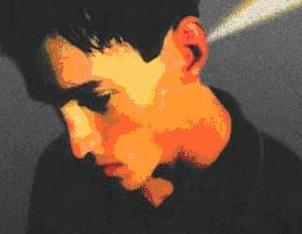 Was wohl im Kopf von Benjamin vorgeht?
Stell dir vor, du könntest seine Gedanken, seine Hoffnungen, seine Wünsche und seine Ängste hervorholen. Beschreibe - nicht mit Worten, sondern mit Bildern  (Zeichnungen, ausgeschnittenen Bildern, Symbolen) -,  was in seinem Kopf stecken könnte!
In Anlehnung an eine Idee in: 4/2001 :in Deutsch / Kirsten Boie: "Nicht Chikago. Nicht hier."
MULTIMEDIA

Suchmaschinen: www.google.de , www.altavista.de

Internetrecherche zum Buch und zur Autorin

Rezensionen schreiben und im Internet hinterlegen
(www.amazon.de )

Im Buch erwähnte Musiktitel von Joan Baez, Pink Floyd etc. herunterladen (WinMX)

Internetrecherche (Bilder und Texte) zu den Themen „Alkoholismus bei Jugendlichen“, „Telefonseelsorge“, „Multiple Sklerose“, „Drogen und Sucht“, „Anonyme Alkoholiker“ etc., Themenposter gestalten

Literaturrecherche im Internet nach weiteren Büchern zu ähnlichen Themen

Lyrische Texte zu Motiven des Textes suchen
VORLESEN UND ZUHÖREN